Исполнение бюджета МО Шлиссельбургское городское поселение             Кировского муниципального района Ленинградской области за 2021 год
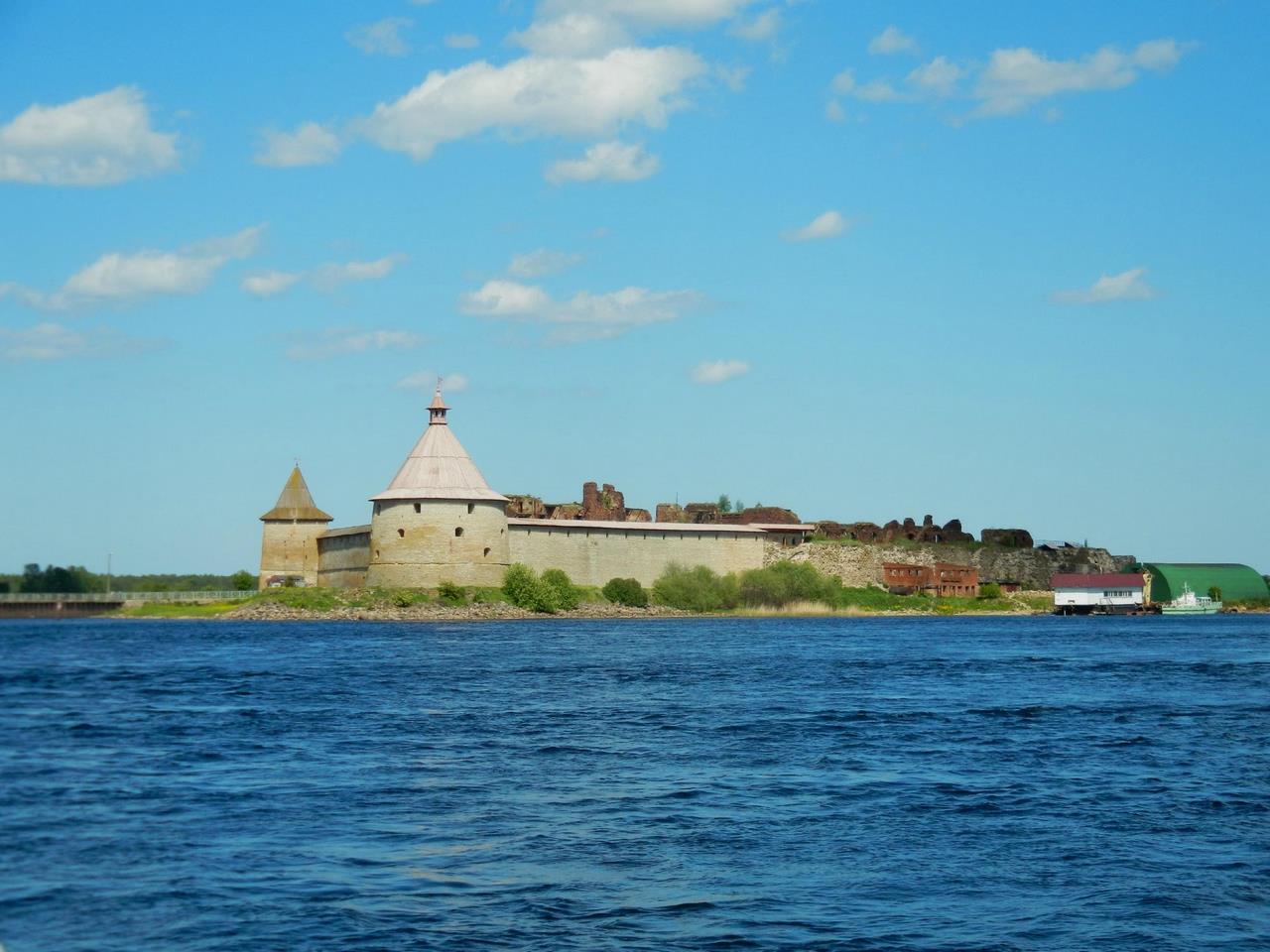 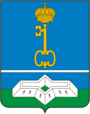 Основные характеристики исполнения бюджета МО Шлиссельбургское городское поселение за 2021 год
Исполнение доходной части бюджета Шлиссельбургское городского поселения за 2021г
Исполнение расходной части бюджета Шлиссельбургское городского поселения за 2021г
ОБЩЕГОСУДАРСТВЕННЫЕ ВОПРОСЫ
Расходы по разделу общегосударственные расходы исполнены за 2021 год в размере 41 370,1 тыс. руб., расходы направлены на обеспечение деятельности и содержание администрации Шлиссельбургское городского поселения, на содержание муниципального имущества и проведение кадастровых работ, на целевую подготовку специалистов бюджетной сферы, на реализацию прочих мероприятий органов местного самоуправления.
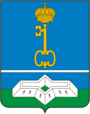 НАЦИОНАЛЬНАЯ ОБОРОНА
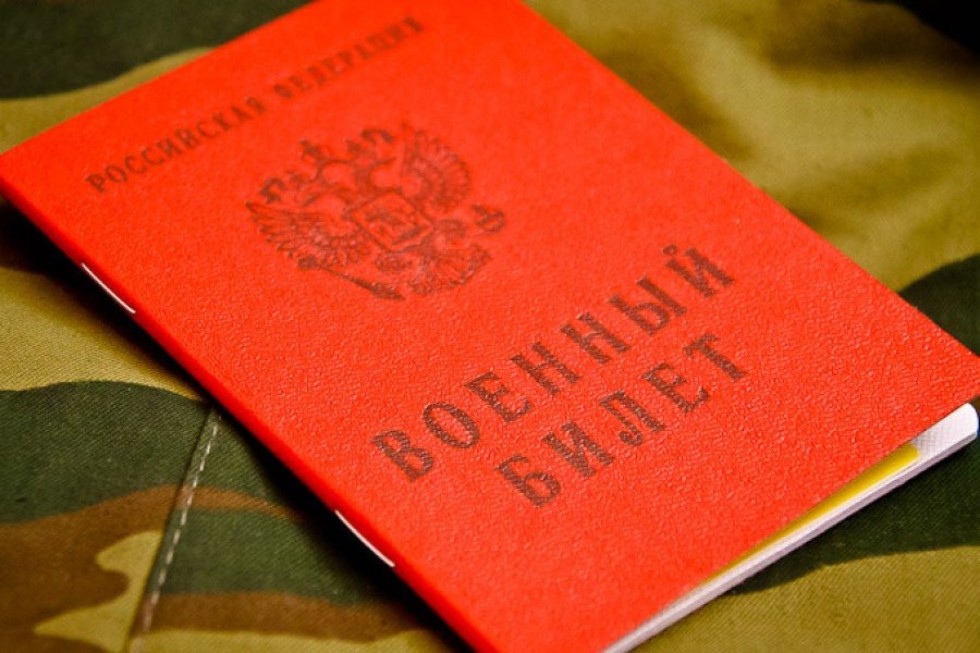 Расходы исполнены на 100 %, при плане 892,0 тыс. руб., израсходовано 892,0 тыс. руб.
Осуществление первичного воинского учета на территориях, где отсутствуют военные комиссариаты
Расходы на выплаты персоналу в целях обеспечения выполнения функций государственными (муниципальными) органами, казенными учреждениями, органами управления государственными внебюджетными фондами
НАЦИОНАЛЬНАЯ БЕЗОПАСНОСТЬ И ПРАВООХРАНИТЕЛЬНАЯ ДЕЯТЕЛЬНОСТЬ
Расходы исполнены на 53,3 %, при плане 72,4 тыс. руб., израсходовано 38,6 тыс. руб.
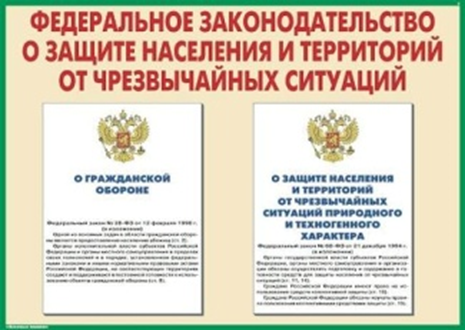 НАЦИОНАЛЬНАЯ ЭКОНОМИКА
Расходы исполнены на 95,4 %, при плане 33 656,2 тыс. руб., израсходовано 32 095,4 тыс. руб.
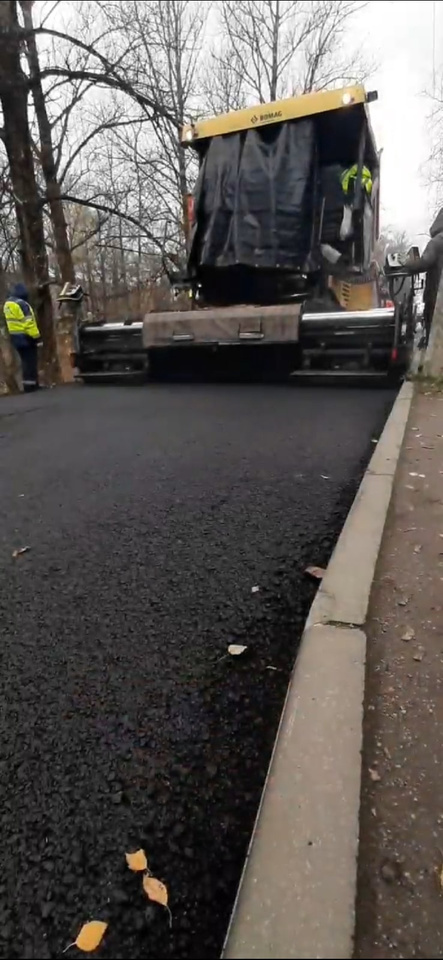 - в  рамках реализации Подпрограммы «Развитие улично-дорожной сети  МО Город Шлиссельбург на 2020-2022 годы» в 2021 году выполнены работы по ремонту участка  автомобильных дорог общего пользования местного значения по адресу: Ленинградская область, Кировский район, г. Шлиссельбург, ул. Староладожский канал  (участок от дома № 16 до дома № 60 и от дома № 84 до дома № 142), ул. Кирова (от Малоневского канала до пересечения с ул. Пролетарская), ул. 18 Января  (от дома № 10 по Малоневскому каналу до дома № 3 по ул. 18 Января), пер. Водников;
- в течение 2021 года выполнялись работы по обслуживанию объектов муниципальной собственности: сетей уличного освещения, технических средств организации дорожного движения (светофоров, дорожных знаков), по разметке улично-дорожной сети на территории МО Город Шлиссельбург;
- так же произведены работы по обустройству пешеходного перехода по ул. 18 Января в районе школы, на участке улично-дорожной сети по ул. Староладожский канал от дома № 84 до дома № 142 установлено 4 лежачих полицейских, 4 искусственно дорожных неровности.
ЖИЛИЩНО-КОММУНАЛЬНОЕ ХОЗЯЙСТВО
Расходы исполнены на 83,3 %, при плане 109 476,4 тыс. руб., израсходовано 91 206,1 тыс. руб.
В рамках реализации Подпрограммы «Обеспечение внешнего благоустройства, санитарного состояния, комфортности среды проживания на территории МО Город Шлиссельбург на 2020-2022 годы» за счет средств местного бюджета произведены работы по ликвидации и понижению высотности деревьев на территории МО Город Шлиссельбург, осуществлен спил деревьев.
Работы по внешнему благоустройству территории МО Город Шлиссельбург, текущему ремонту детских площадок, обработке территории города против иксодовых клещей.
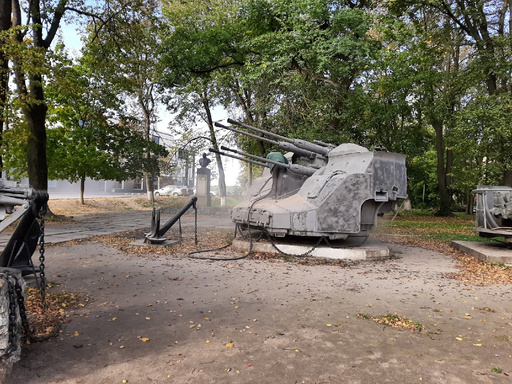 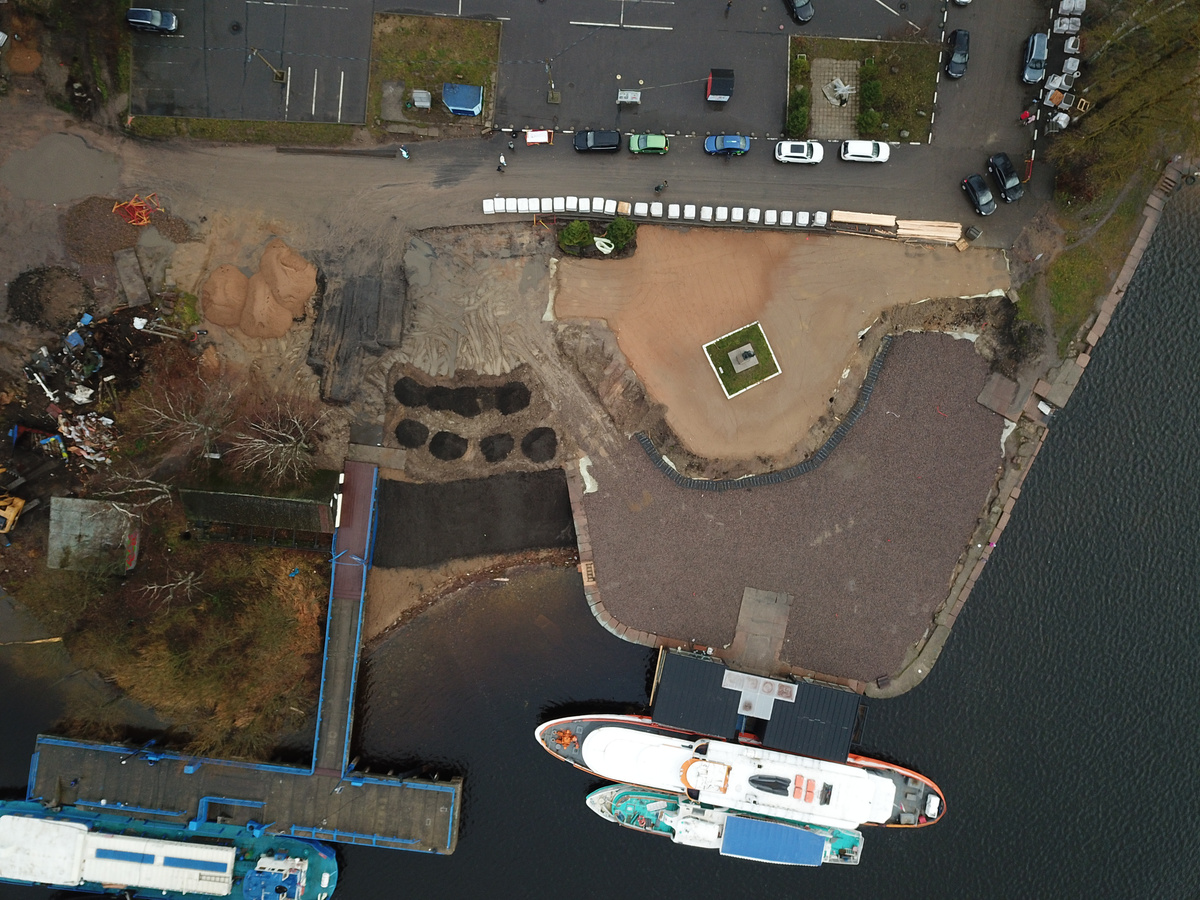 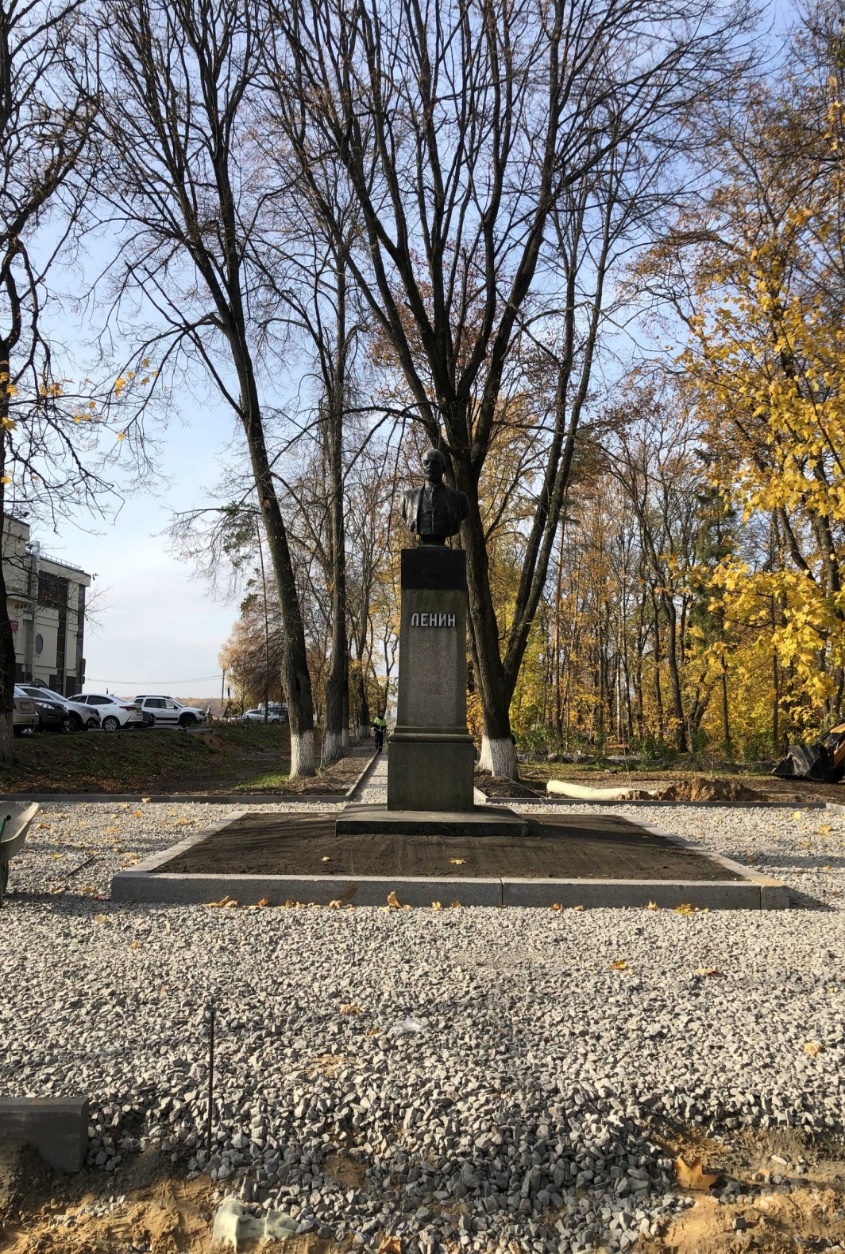 В 2021 году заключен муниципальный контракт на комплексное благоустройство общественной территории по улице Чекалова, музей под открытым небом «Эхо Великих Сражений», Ленинградская область, Кировский район, город Шлиссельбург, Площадь у речного вокзала. Работы по данному муниципальному контракту будут завершены в 2022 году.
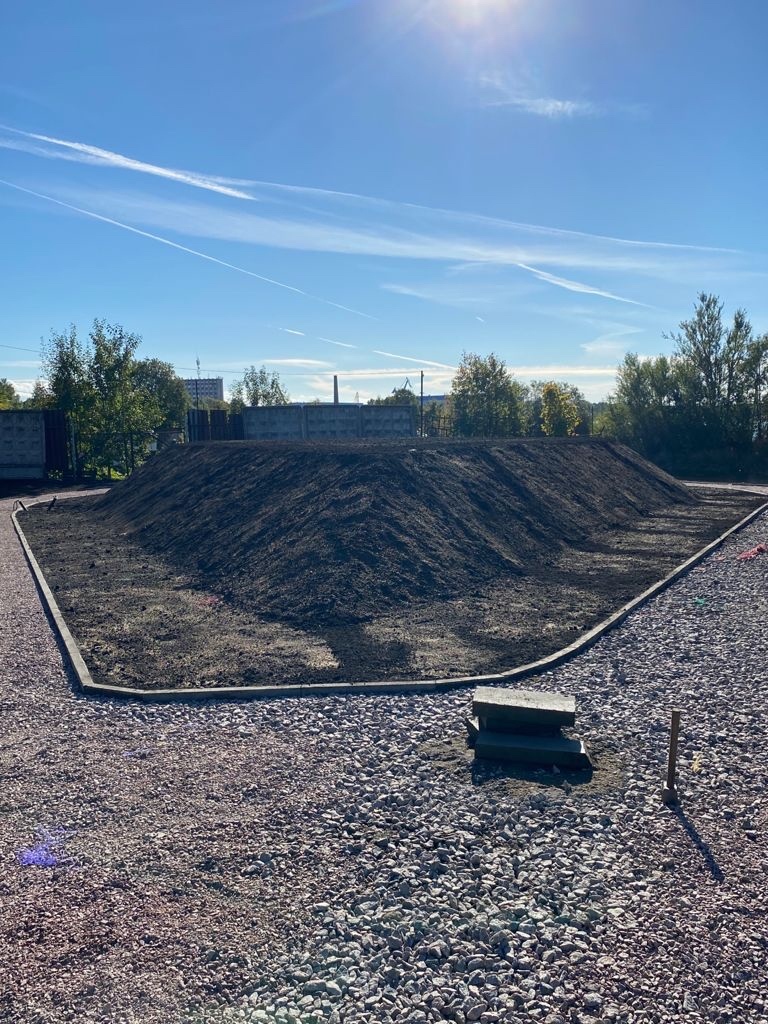 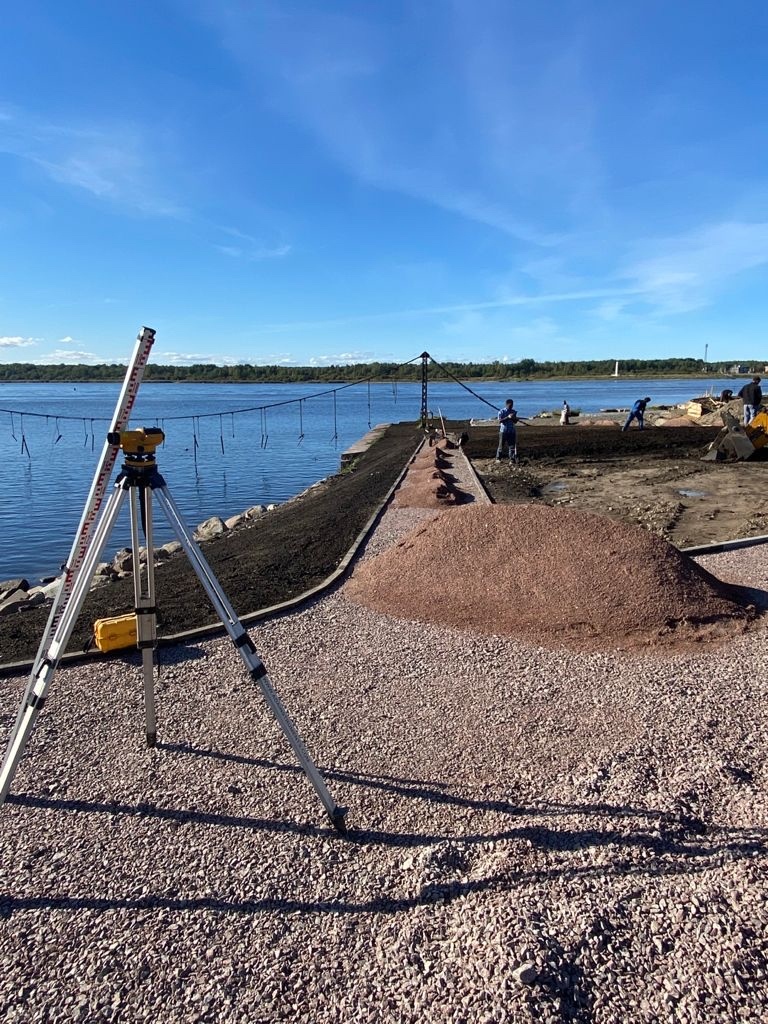 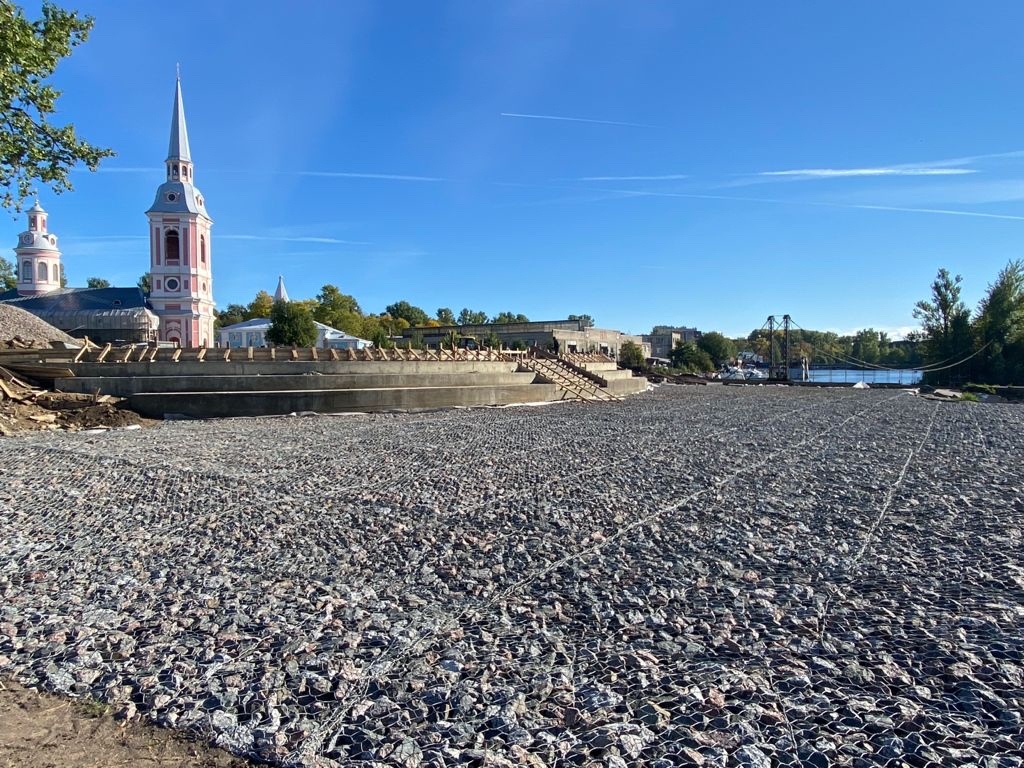 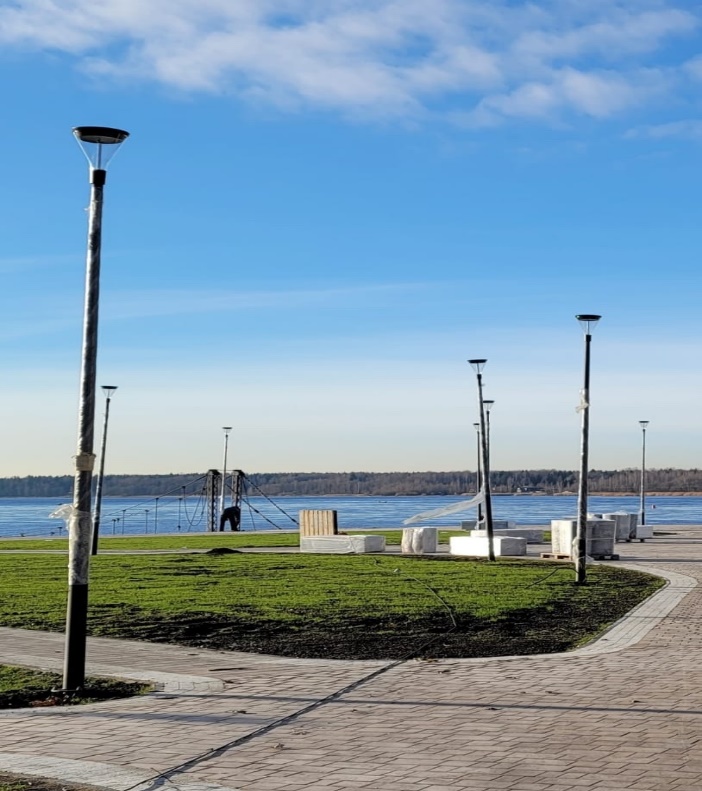 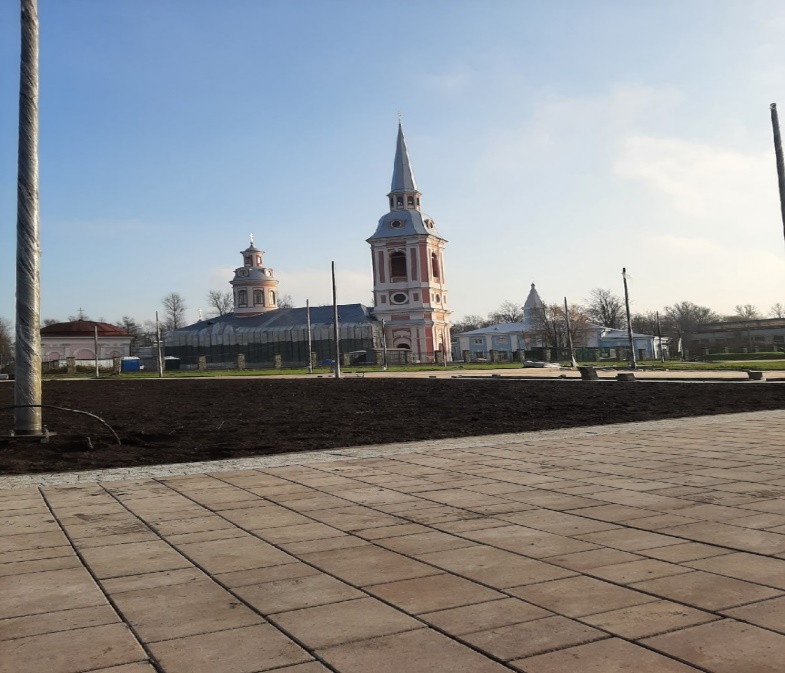 В соответствии с муниципальной программой «Формирование комфортной городской среды н 2018-2023 годы» на территории МО Город Шлиссельбург выполнялись работы по благоустройству общественной территории от Красного проспекта до набережной реки Нева (вблизи Благовещенского собора).
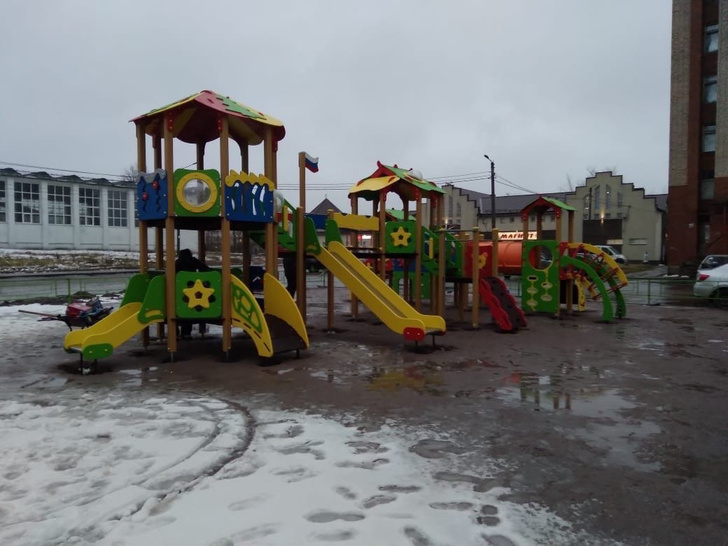 В рамках реализации областного закона от 15 января 2018 года № 3-оз  «О содействии участию населения в осуществлении местного самоуправления в иных формах на территориях административных центров и городских поселков муниципальных образований Ленинградской области»   выполнялись работы по реконструкции существующей детской площадки с приобретением и установкой новых детских игровых площадок и игрового оборудования к ним по адресу: г. Шлиссельбург, ул. Староладожский канал,  д. 1.
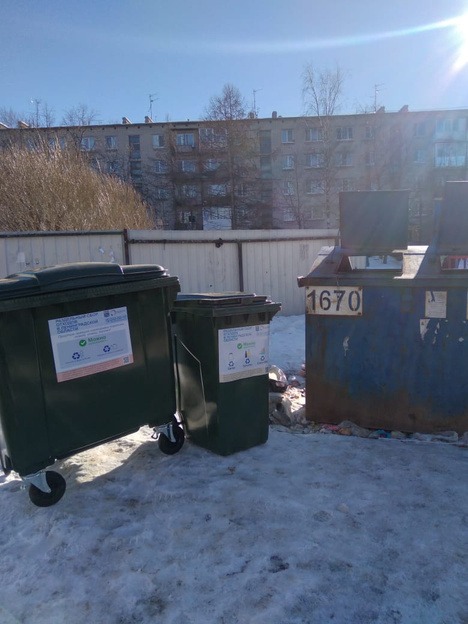 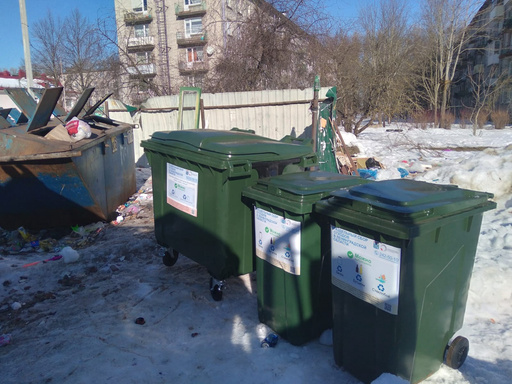 Администрация в 2021 году приняла участие в реализации программы Ленинградской области  «Охрана окружающей среды Ленинградской области» на территории МО Город Шлиссельбург в части оснащения мест (площадок) накопления твердых коммунальных отходов  емкостями для раздельного накопления твердых коммунальных отходов. В 2021 году приобретены 17 контейнеров для раздельного накопления, которые будут установлены  на муниципальных контейнерных площадках.
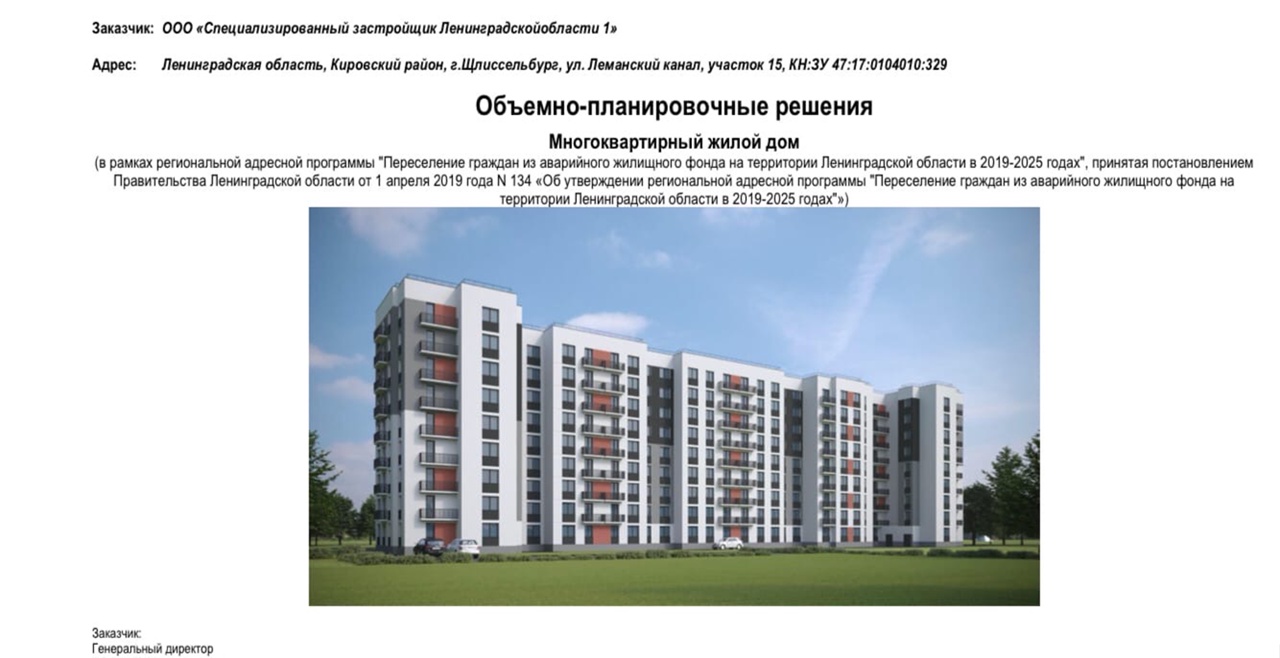 Будут осуществляться мероприятия по переселению граждан из аварийного жилищного фонда.
ОБРАЗОВАНИЕ
Расходы исполнены на 49,6 %, при плане 453,0 тыс. руб., израсходовано 224,6 тыс. руб.
КУЛЬТУРА И КИНЕМАТОГРАФИЯ
Расходы исполнены на 83,0 %, 
при плане 39 482,6 тыс. руб., 
израсходовано 32 796,0 тыс. руб. 

- Средства израсходованы на обеспечение деятельности муниципальных учреждений культуры, на создание условий для сохранения и развития сферы культуры, сохранение и преумножение культурно-исторических традиций поселения,  укрепление материально-технической базы МКУ «КСК «Невский»,  повышение эффективности деятельности учреждения,  обеспечение свободы творчества и прав граждан на участие в культурной жизни,  обеспечение прав граждан на доступ к культурным ценностям,  повышение уровня исполнительского мастерства творческих коллективов и солистов.
СОЦИАЛЬНАЯ ПОЛИТИКА
Расходы исполнены на 66,9 %, при плане 2 285 тыс. руб., израсходовано 1 528,6 тыс. руб.
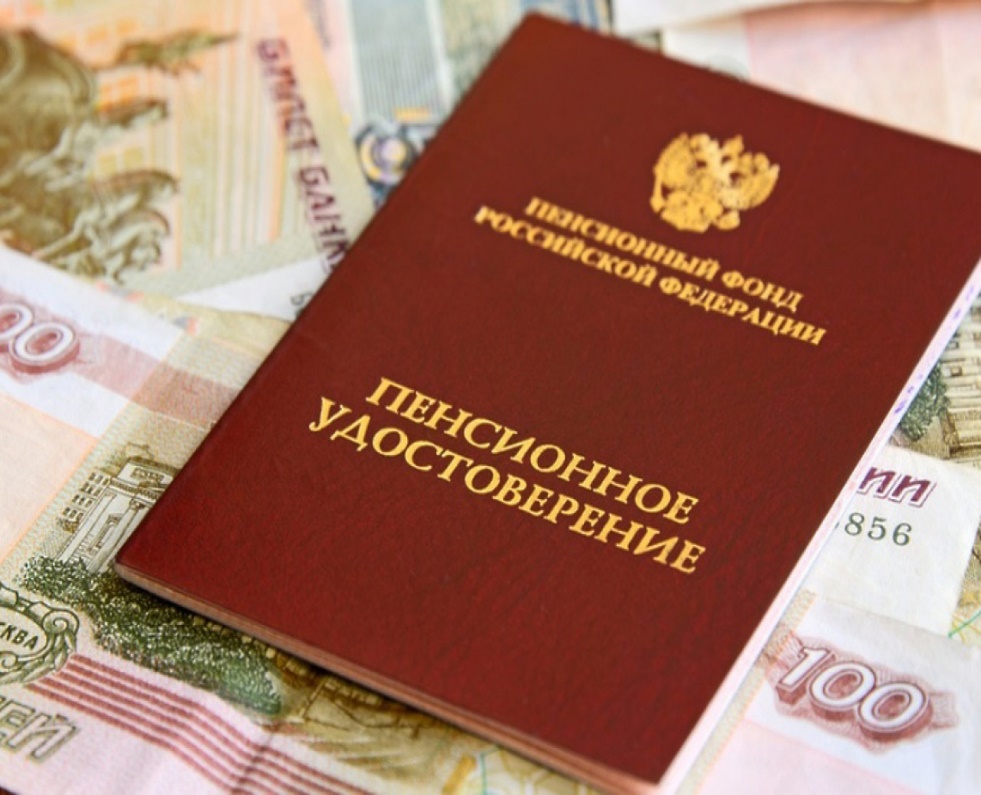 ФИЗИЧЕСКАЯ КУЛЬТУРА И СПОРТ
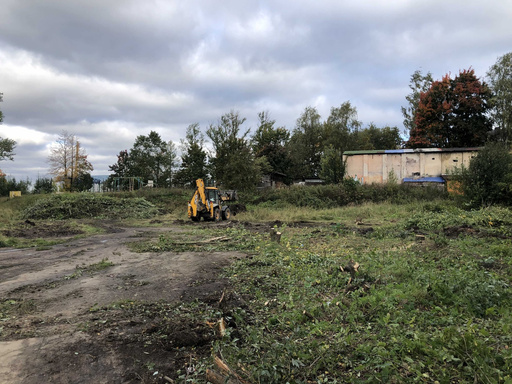 Расходы исполнены на 74,9 %, 
при плане 49 455,2 тыс. руб., 
израсходовано 37 061,4 тыс. руб. 

В 2021 году администрацией МО Город Шлиссельбург заключен муниципальный контракт на выполнение работ по капитальному ремонту объекта - стадиона по адресу: г. Шлиссельбург, ул. Октябрьская, д.2, планируемое завершение работ - декабрь 2022 года.
Реконструкция стадиона «Водник»
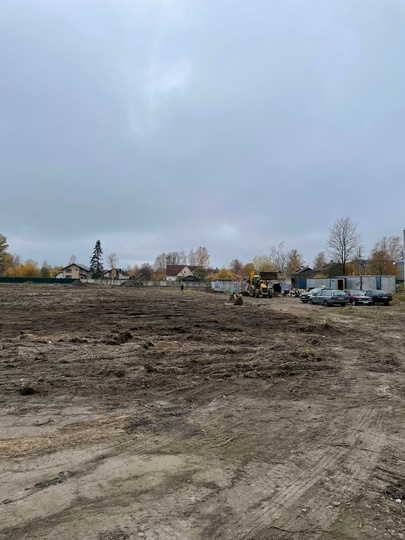 СРЕДСТВА МАССОВОЙ ИНФОРМАЦИИ
Расходы исполнены на 74,9 %, при плане 49 455,2 тыс. руб., израсходовано 37 061,4 тыс. руб.
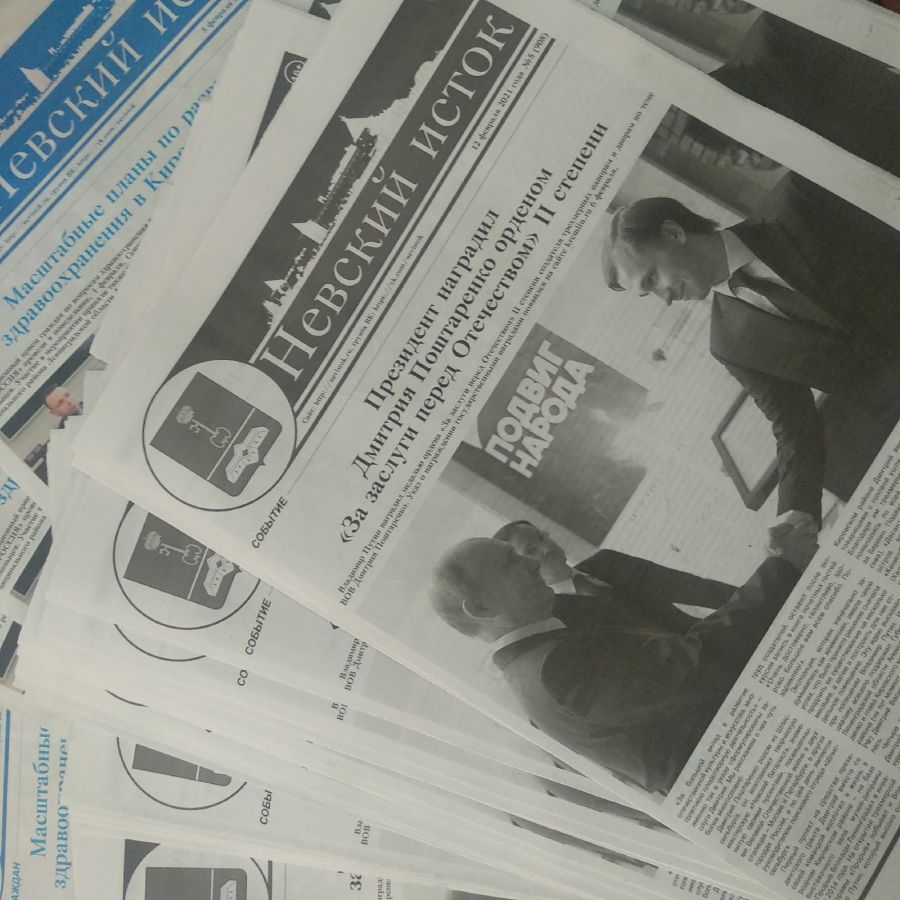 КОНТАКТНАЯ ИНФОРМАЦИЯ:
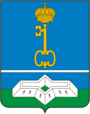 Адрес: 187320 Ленинградская область, Кировский район,  г. Шлиссельбург, 
ул. Жука, д. 5

E-mail: amosgp@yandex.ru

Телефон: 8 (813-62) 77-752

График работы:  с 9-00 до 18-00 обед с 13-00 до 14-00 выходные: суббота, воскресенье

Информация размещается на официальном сайте www. admshlisselburg.ru
vk.com/myshlisselburgofficial
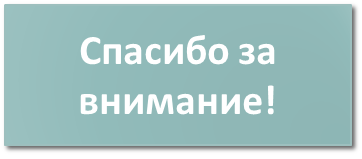